Презентация  по  физике.
Раздел: «Электрические  явления»   8 класс.

                       ТЕМА: 
«Постоянный ток. Расчетно-графическая работа»

Выполнила  учитель  физики  Саидова Т.В. (246-710-030).
                      МБОУ   СОШ  №15    г. Пушкино 

                                            2014/2015г.
Электрический  ток.
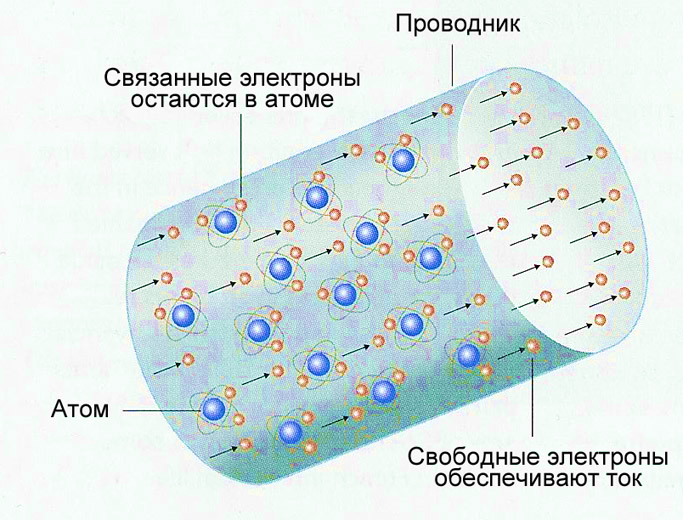 Источник  электрического  тока – гальванический  элемент (батарейка).
На  схеме
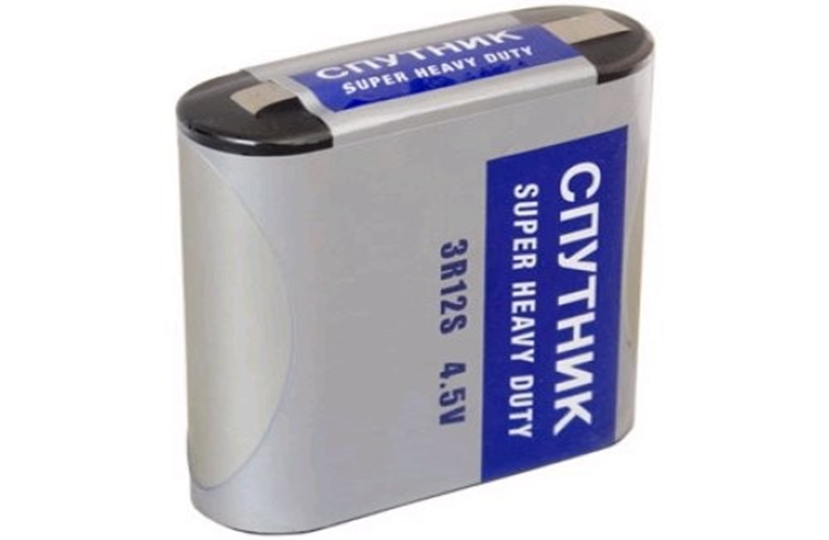 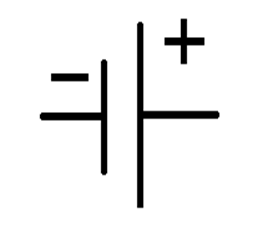 Электрическая  лампа на  схеме.
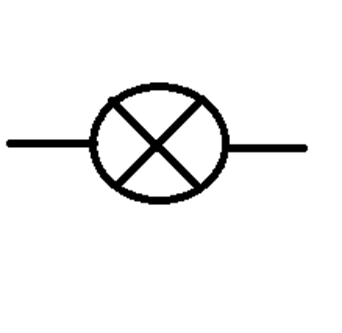 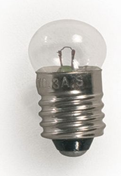 Амперметр - это прибор для  измерения  силы  тока в цепи.
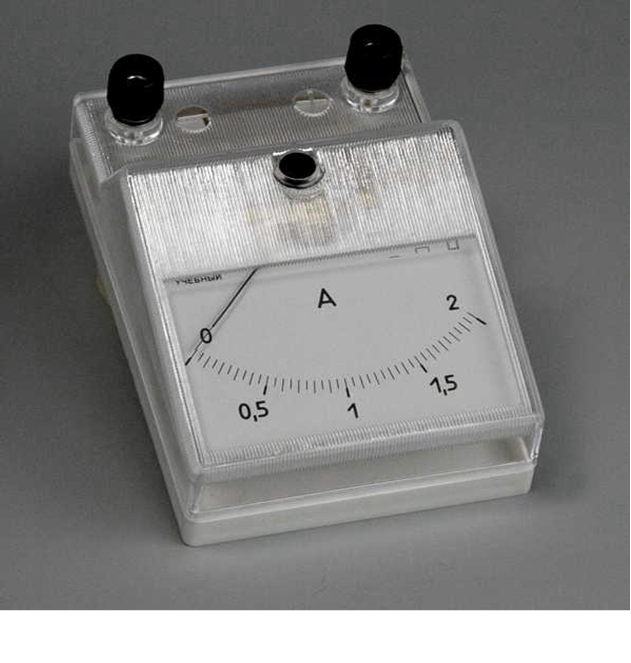 Цена  деления  амперметра:
 C= ВГ-НГ/N 
C= 0,5А-0/10 = 0,05А 
ВГ- верхняя  граница
НГ- нижняя  граница
N- число  делений
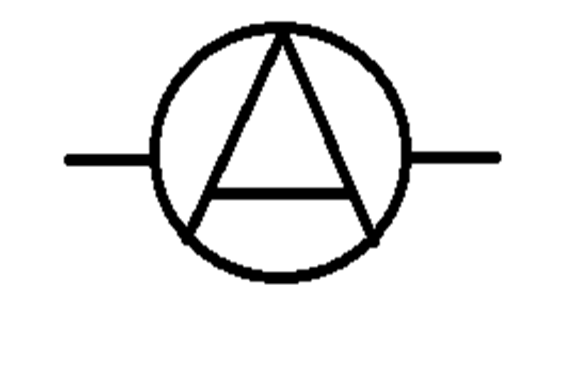 Вольтметр - это  прибор  для  измерения  напряжения.
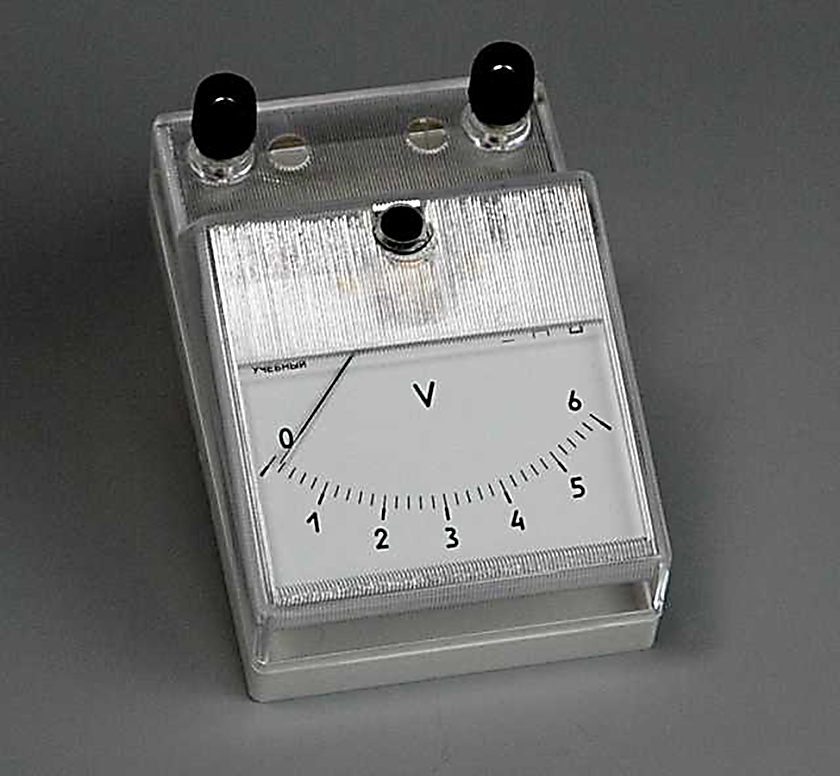 Цена  деления  вольтметра:
С = 1В- 0 /5  =  0,2В
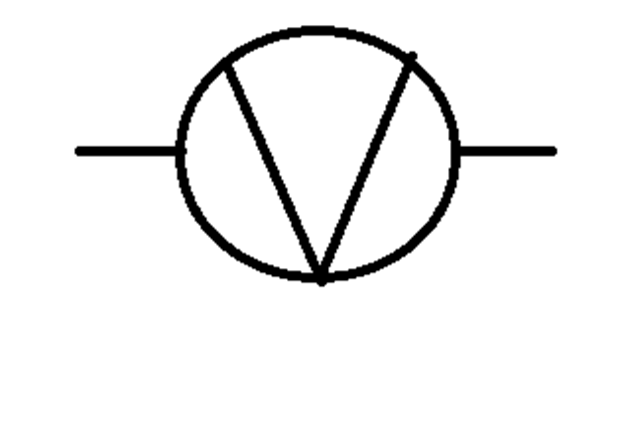 Реостат - это прибор  для  регулирования  силы  тока  в цепи.
Перемещая  ползунок  по  стержню, можно  изменить  сопротивление  реостата.
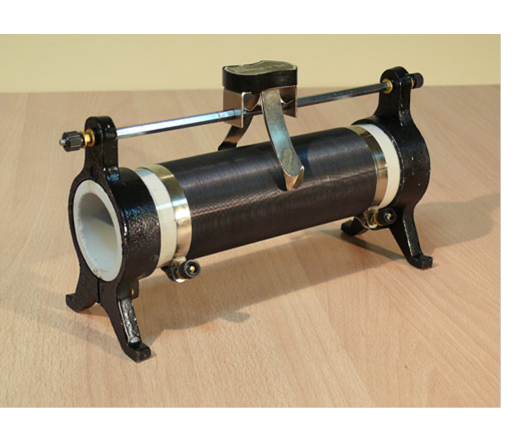 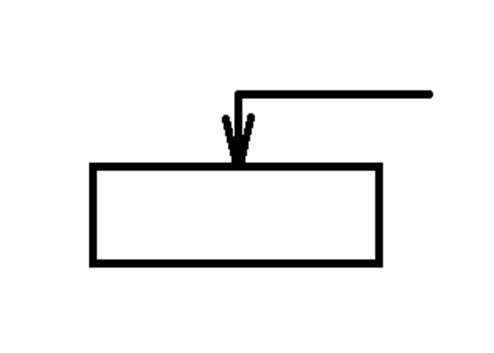 Ключ  применяется  для  включения  и  выключения  приемников  электрической  энергии.
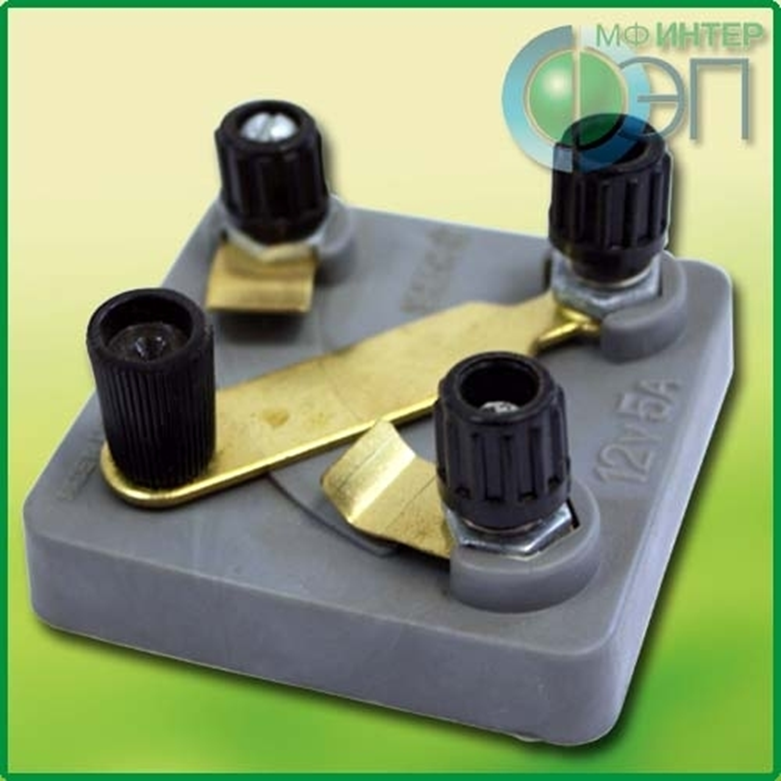 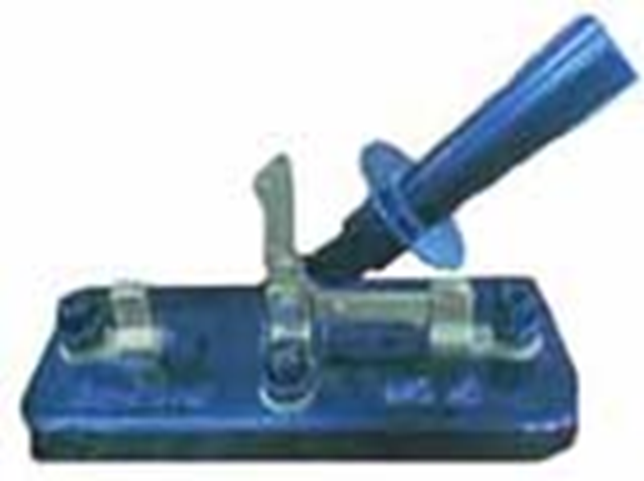 Электрическая  цепь
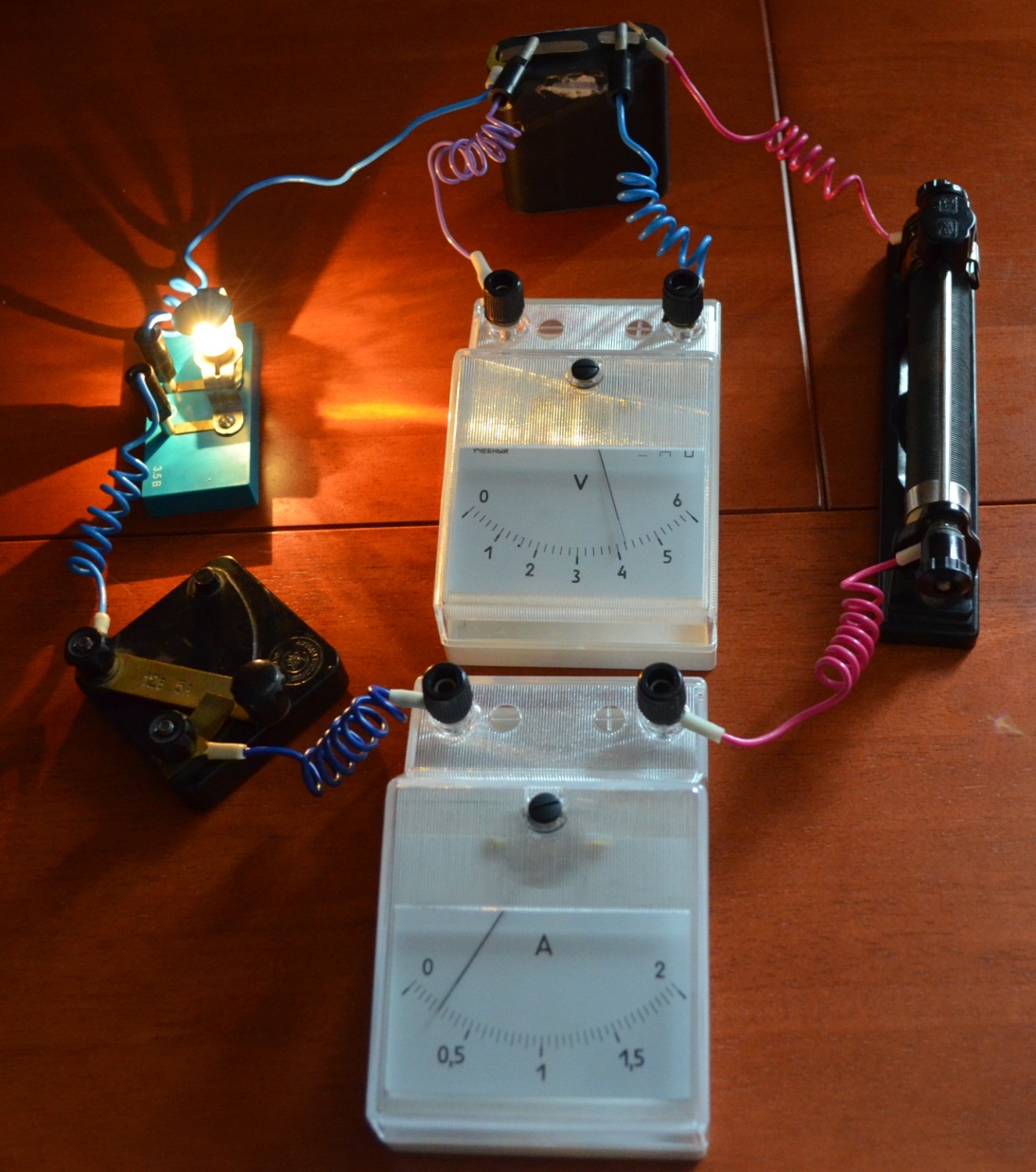 состоит из источника   тока, приемников, замыкающих устройств, соединенных между собой проводами.
Электрическая схема.
Электрическими  схемами  называют  чертежи,  на  которых  изображены  способы  соединения  электрических  приборов  в  цепь.
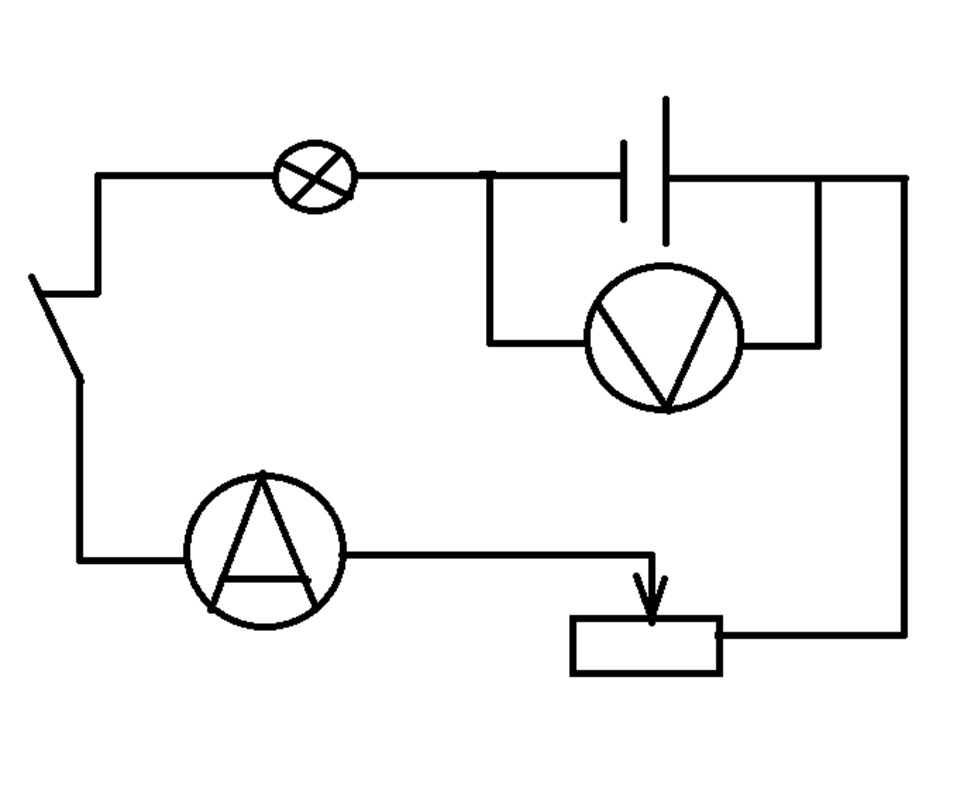 Выполнение  работы.
Работа  с  приборами.
1.Собираем  электрическую  цепь.
2.Чертим  схему  электрической  цепи.
3.Снимаем  показания  приборов:
а). Цена  деления шкалы  амперметра.
б). Предел  измерения  силы  тока  амперметром.
в). Сила  тока  в  цепи.
г). Цена  деления  шкалы  вольтметра.
д). Предел  измерения  напряжения  вольтметром.
е). Напряжение  на  батареи.
Вычисления.
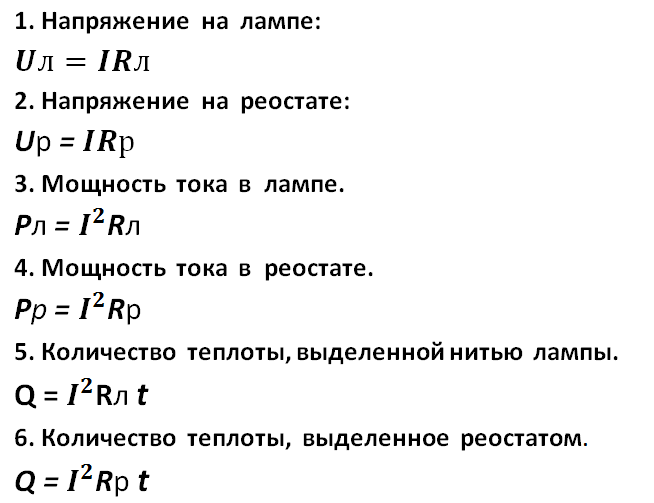 Задания.
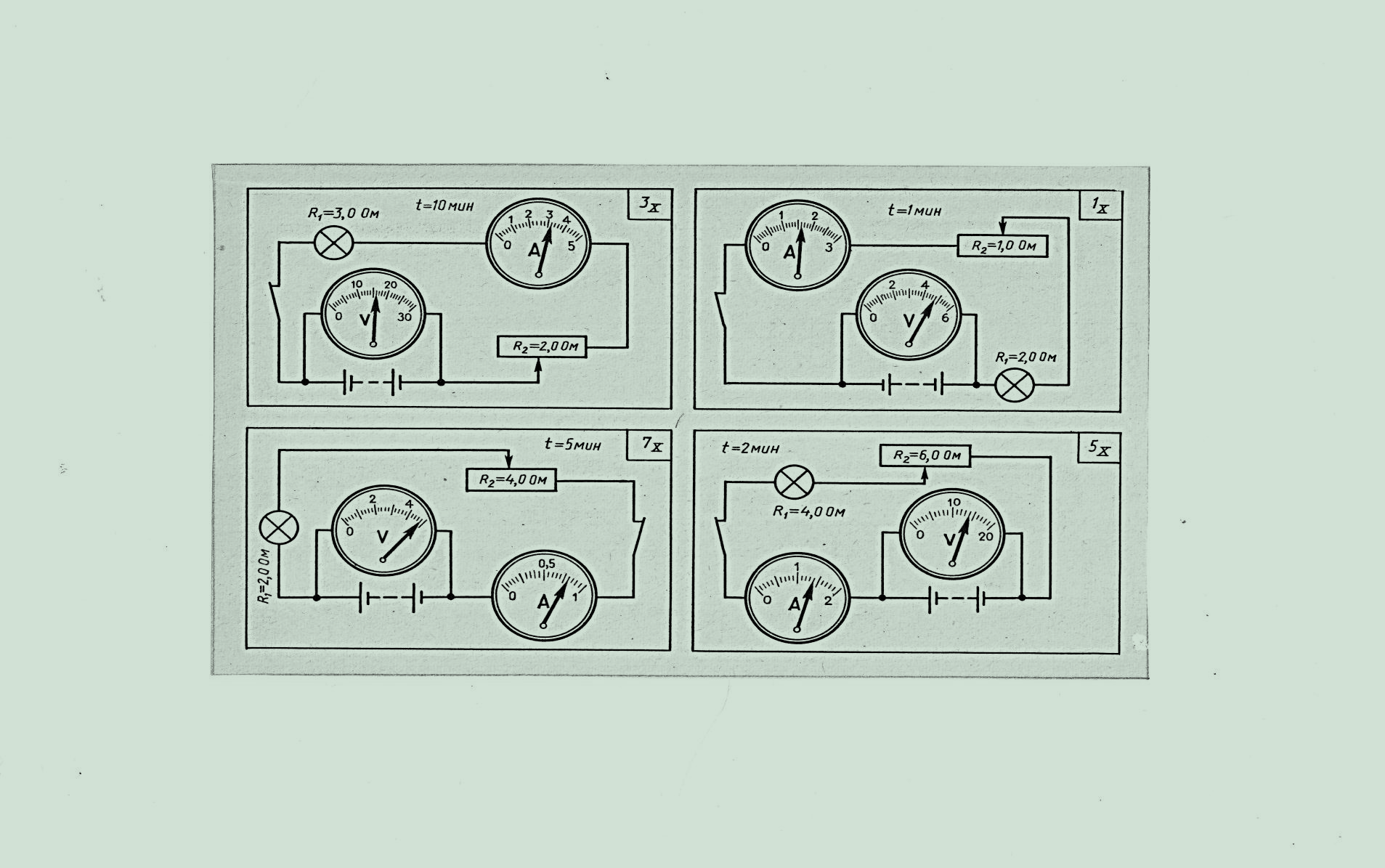 Задания.
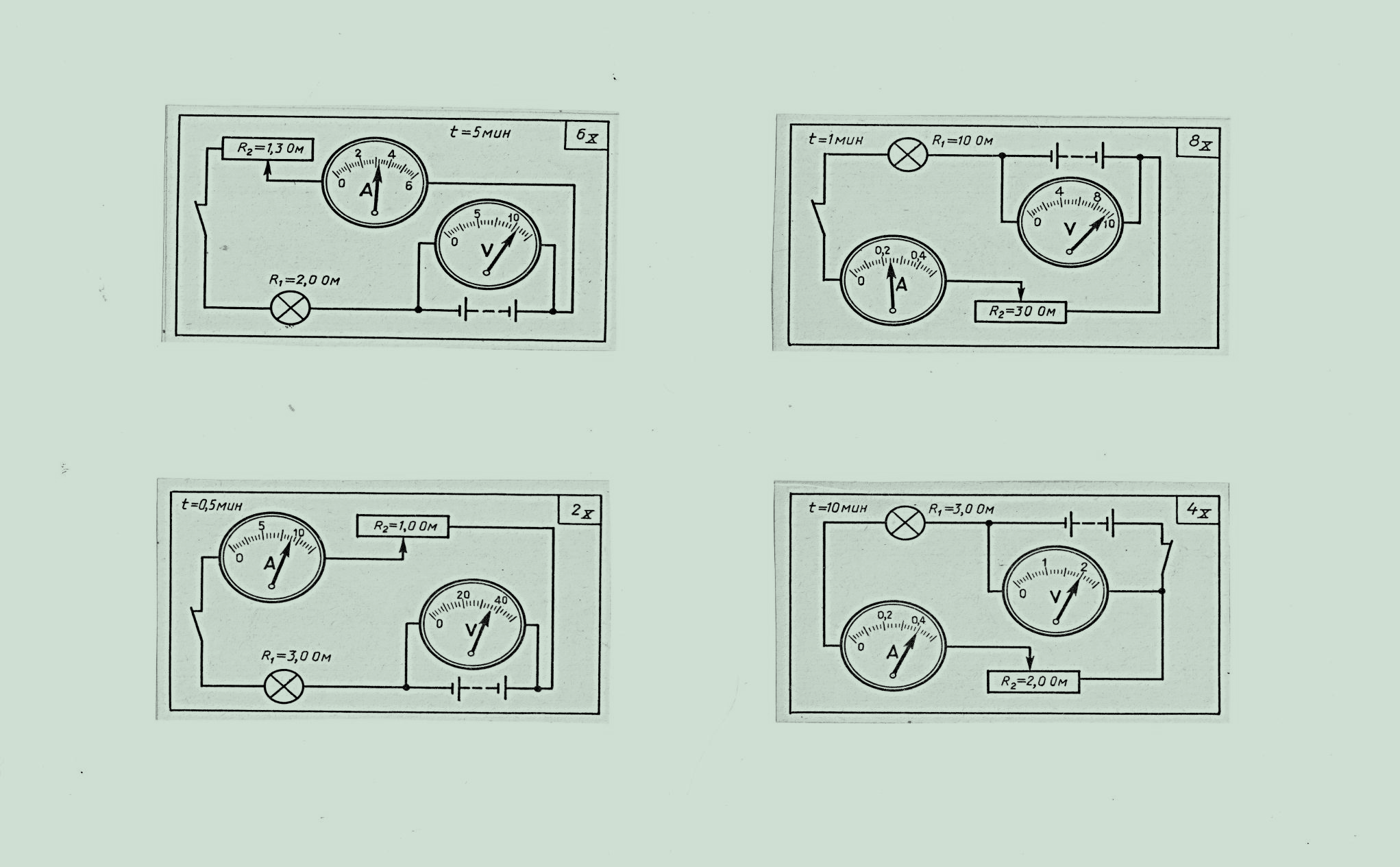 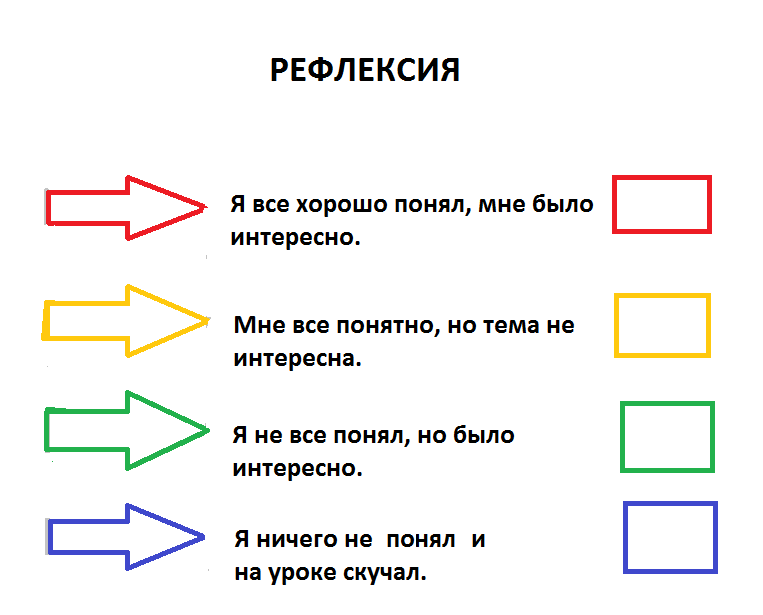 Литература  и  интернет  ресурсы.
А. В. Перышкин.  Физика  8 класс.
 
Л. И. Склерин.   Дидактический  материал  пo   Физике 7-8.
                   
http://yandex.ru/yandsearch?texct
Спасибо  за  внимание!
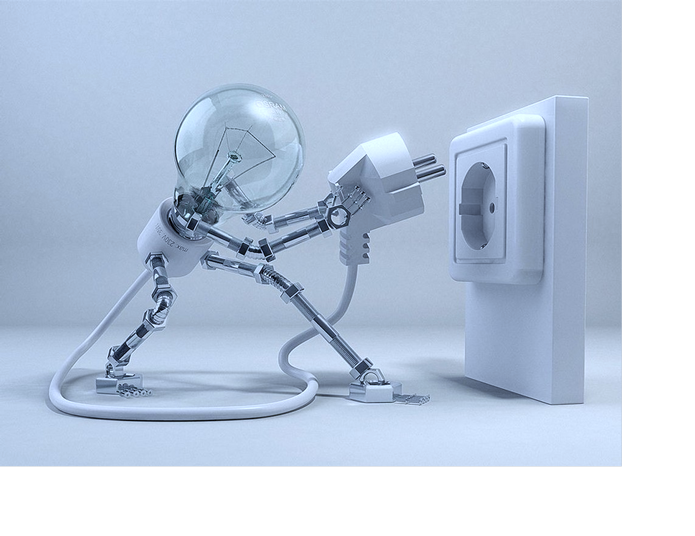